United States Supreme CourtCriminal & Immigration Law Decisions of the 2018-2019 Term
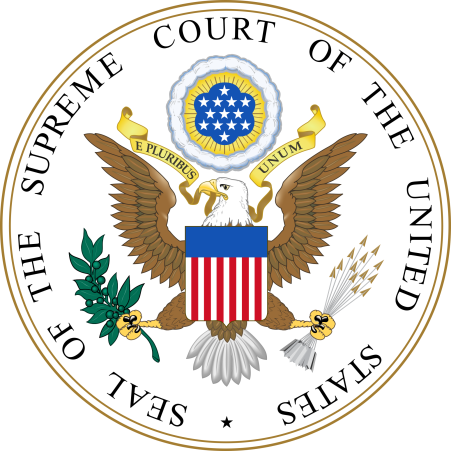 Michael B. Shapiro, J.D.Clinical Assistant Professor of Criminal JusticeGeorgia State University
Flying Fickle Finger of Fate AwardWorst Decision of the Term
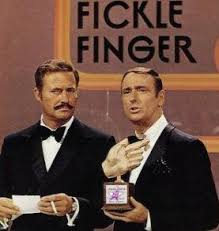 Dunn, Commissioner, Alabama Department of Corrections v. RayNo.  18A815, decided February 7, 2019
Death Penalty, Religious Discrimination
Kagan dissenting on overturning stay of execution
Facts: Under Alabama policy “a Christian prisoner may have a minister of his own faith accompany him into the execution chamber to say his last rites.” Ala. Code §15–18–83(a) .
Holding: “…if an inmate practices a different religion—whether Islam, Judaism, or any other—he may not die with a minister of his own faith by his side. That treatment goes against the establishment clause’s core principle of denominational neutrality.”
Compare Murphy v. Collier, No. 18A985 decided March 28, 2019 where a Missouri execution was blocked because a Buddhist monk was denied access to the execution chamber.
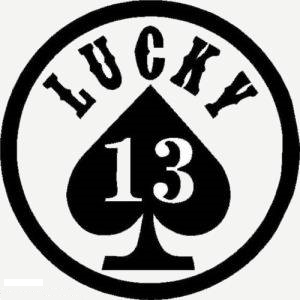 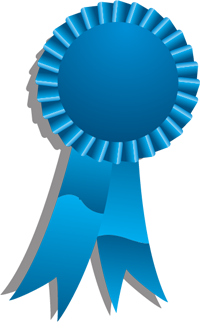 Flowers v. MississippiNo. 17-9572, decided June 21, 2019
Racially Motivated Peremptory Strikes, Batson v. Kentucky
Kavanaugh majority, Alito concurring, Thomas dissenting
Facts:  Flowers has been tried six separate times for the murder of four employees of a Mississippi furniture store. Flowers is black; three of the four victims were white. At the first two trials, the State used its peremptory strikes on all of the qualified black prospective jurors. At the sixth trial, the State exercised six peremptory strikes—five against black prospective jurors, allowing one black juror to be seated. Flowers again raised a Batson claim, but the trial court concluded that the State had offered race-neutral rea-sons for each of the five peremptory strikes. The jury convicted Flowers and sentenced him to death. The Mississippi Supreme Court affirmed.  
Holding:  The trial court at Flowers’ sixth trial committed clear error in concluding that the State’s peremptory strike of black prospective juror Carolyn Wright was not motivated in substantial part by discriminatory intent.
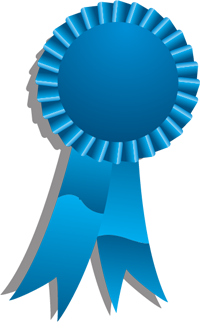 Gamble v. United StatesNo. 17-646, decided June 17, 2019
Fifth Amendment, Double Jeopardy, Dual-Sovereignty Doctrine
Alito majority, Ginsburg dissenting, Gorsuch dissenting
Facts:  Gamble pleaded guilty to violating Alabama’s felon-in-possession-of-a-firearm statute.  Federal prosecutors then indicted him for the same instance of possession under federal law. Gamble argued that the federal indictment was for “the same offence” as the one at issue in his state conviction, thus exposing him to double jeopardy under the Fifth Amendment.  The District Court denied his motion, invoking the dual-sovereignty doctrine, Heath v. Alabama, 474 U. S. 82 (1985).  The Eleventh Circuit affirmed.  
Holding:  The dual-sovereignty doctrine is not an exception to the double jeopardy right but follows from the Fifth Amendment’s text. The Double Jeopardy Clause protects individuals from being “twice put in jeopardy” “for the same offence.”  As originally understood, an “offence” is defined by a law, and each law is defined by a sovereign. Thus, where there are two sovereigns, there are two laws and two “offences.”
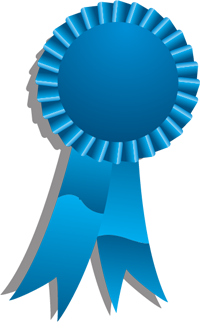 Garza v. IdahoNo. 17-1026, decided February 27, 2019
Ineffective Assistance of Counsel, Presumption of Prejudice
Sotomayor majority, Thomas dissenting
Facts:  Garza signed two plea agreements including a waiver of his right to appeal. After sentencing, Garza told counsel he wished to appeal. Counsel informed him an appeal would be “problematic” and the time to appeal lapsed.  Garza alleged ineffective assistance. The trial court denied relief, which was affirmed by the Idaho Court of Appeals and Idaho Supreme Court affirmed, concluding that the presumption of prejudice when trial counsel fails to file an appeal does not apply when the defendant has agreed to an appeal waiver. 
Holding:  The presumption of prejudice applies regardless of whether a defendant has signed an appeal waiver.  Garza’s attorney rendered deficient performance, and his choice to override instructions was not a strategic one. The decision whether to appeal is ultimately the defendant’s to make.
Hester v. United StatesNo. 17-9082, decided January 7, 2019
Sixth Amendment
Gorsuch (with Sotomayor) dissenting to denial of certiorari
Issue:  After the defendants pleaded guilty to certain financial crimes, the district court held a hearing to determine their victims’ losses. In the end and based on its own factual findings, the court ordered the defendants to pay $329,767 in restitution.  The Ninth Circuit affirmed, agreeing with the government that the facts supporting a restitution order can be found by a judge rather than a jury.
Dissent:  If you’re charged with a crime, the Sixth Amendment guarantees you the right to a jury trial. From this, it follows that the prosecutor must prove to a jury all of the facts legally necessary to support your term of incarceration. Apprendi v. New Jersey, 530 U. S. 466 (2000).  Neither is this rule limited to prison time. If a court orders you to pay a fine to the government, a jury must also find all the facts necessary to justify that punishment too. Southern Union Co. v. United States, 567 U. S. 343 (2012). But what if instead the court orders you to pay restitution to victims?
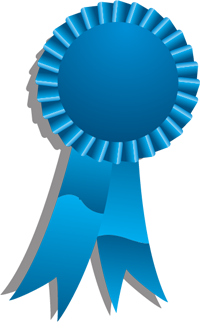 Madison v. AlabamaNo. 17-7505, decided February 27, 2019
Death Penalty, Offender’s Mental State
Kagan majority, Alito dissenting, Kavanaugh took no part
Facts:  Madison was found guilty of capital murder and sentenced to death. While awaiting execution, he suffered a series of strokes and was diagnosed with vascular dementia. In 2016, Madison petitioned the state trial court for a stay of execution on the ground that he was mentally incompetent, stressing that he could not recollect committing the crime for which he had been sentenced to die. The state court found Madison mentally competent.
Holding:  Under Ford v. Wainwright, 477 U. S. 399 (1986) and Panetti v. Quarterman, 551 U. S. 930 (2007), the Eighth Amendment may permit executing a prisoner even if he cannot remember committing his crime.  Ford and Panetti hinge on the prisoner’s “[in]comprehension of why he has been singled out” to die. A judge must therefore look beyond any given diagnosis to a downstream consequence.  The Court is uncertain whether the state court’s decision was tainted by legal error, the case is remanded to that court for renewed consideration of competency.
Mont v. United StatesNo. 17-8995, decided June 3, 2019
Tolling
Thomas majority, Sotomayor dissenting
Facts:  Mont was released from federal prison in 2012 and began a 5-year term of supervised release scheduled to end on March 6, 2017. On June 1, 2016, he was arrested on state drug trafficking charges and held in state custody until his plea in October 2016.  A hearing in federal court on his violation of supervised-release conditions was delayed until after sentencing on March 21, 2017.  Mont then challenged the District Court’s jurisdiction on the ground that his supervised release had been set to expire on March 6. The District Court ruled it had jurisdiction based on a November, 2016 summons, and the Sixth Circuit affirmed holding that Mont’s supervised-release period was tolled.
Holding:  Pretrial detention later credited as time served for a new conviction is “imprison[ment] in connection with a conviction” and tolls the supervised-release term under §3624(e), even if the court must make the tolling calculation after learning whether the time will be credited.
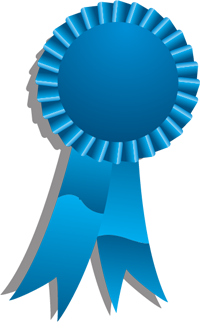 Moore v. TexasNo. 18-443, decided February 19, 2019
Death Penalty, Intellectual Disability
Per curiam, Roberts concurring, Alito dissenting
Facts:  In 2015, the Texas Court of Criminal Appeals held that Moore did not have intellectual disability and consequently was eligible for the death penalty. Ex parte Moore, 470 S.W. 3d 481 (2015). Following a Supreme Court remand, the appeals court reconsidered the matter and reached the same conclusion. Ex parte Moore, 548 S.W. 3d 552 (2018).
Holding:  After reviewing the trial court record and the court of appeals’ opinion, the appeals court’s determination is inconsistent with the Supreme Court’s opinion in Moore v. Texas, 581 U.S. ___  (2017). There are too many instances in which, with small variations, the Texas Court of Criminal Appeals’ opinion repeats the analysis previously found wanting, and these same parts are critical to its ultimate conclusion.
Neilsen v. PreapNo. 16-1363, decided March 19, 2019
Detention without Bond of Deportable Aliens
Alito majority, Kavanaugh concurring, Thomas concurring, Breyer dissenting
Facts:  Federal immigration law empowers the Secretary of Homeland Security to arrest and hold a deportable alien pending a removal decision, and gives the Secretary discretion either to detain the alien or to release on bond. Respondents were detained under §1226(c)(2), and allege that because they were not immediately detained by immigration officials after their release from criminal custody, they are not aliens “described in paragraph (1),” and  are entitled to bond hearings to determine if they should be released pending a decision on their status. The District Courts ruled for respondents, and the Ninth Circuit affirmed.
Holding:  The judgments are reversed, and the cases are remanded.  Even assuming that §1226(c)(1) requires immediate arrest, the result below would be wrong, because a statutory rule that officials “ ‘shall’ act within a specified time” does not by itself “preclud[e] action later.”
Rehaif v. United StatesNo. 17-9560, decided June 21, 2019
Possession of Firearm by Illegal Alien, Proof of Knowledge
Breyer majority, Alito dissenting
Facts:  Rehaif entered the United States on a nonimmigrant student visa to attend university but was dismissed for poor grades.  He subsequently shot two firearms at a firing range.  The Government prosecuted  him  under  18  U.  S.  C.  §922(g),  which  makes  it  unlawful  for certain  persons,  including  aliens  illegally  in  the  country,  to  possess firearms, and §924(a)(2), which provides that anyone who “knowingly violates” the first provision can be imprisoned for up to 10 years.  The jury at Rehaif’s trial was instructed that the Government was not required to prove that he knew that he was unlawfully in the country. It returned a guilty verdict.  The Eleventh Circuit affirmed.
Holding:  In a prosecution under §922(g) and §924(a)(2), the Government must prove both that the defendant knew he possessed a firearm and that he knew he belonged to the relevant category of persons barred from possessing a firearm.
Stuart v. AlabamaNo. 17-1676, decided November 19, 2018
Sixth Amendment
Gorsuch (with Sotomayor) dissenting to denial of certiorari
Issue:  Charged with DUI, at trial the state called not the analyst who performed a blood-alcohol test hours after arrest, but rather a different analyst. (Italics in original).
Dissent:   The “engine of cross-examination was left unengaged, and the Sixth Amendment was violated”.  Some confusion arises from Williams v. Illinois, 567 U.S. 50 (2012), however the state’s argument that the test merely served as a basis for the analyst to testify, and not as evidence of the truth of the matter, fails.  So does the state’s alternative argument that the Sixth Amendment  right to confrontation failed to attach because the report wasn’t testimonial.  “…[t]here’s  no  question that Ms. Stuart was in  custody  when  the  government conducted its forensic test or that the report was prepared for the primary purpose of securing her conviction…I would grant review.”
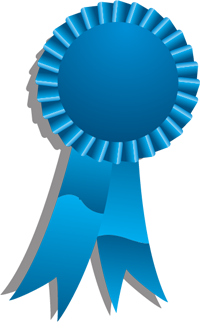 Timbs v. IndianaNo. 17-109, decided February 20, 2019
Eighth Amendment, Excessive Fines Clause
Ginsburg unanimous, Gorsuch concurring, Thomas concurring
Facts:  Timbs pleaded guilty in Indiana state court to dealing in a controlled substance and conspiracy to commit theft.  The police seized a Land Rover SUV Timbs had purchased for $42,000 with money he received from an insurance policy when his father died and sought civil forfeiture, charging that the SUV had been used to transport heroin. The maximum monetary fine assessable for his drug conviction was $10,000, so the trial court denied the State’s request as grossly disproportionate to the gravity of Timbs’s offense. The Court of Appeals of Indiana affirmed, but the Indiana Supreme Court reversed, holding that the Excessive Fines Clause constrains only federal action and is inapplicable to state impositions. 
Holding:  The Eighth Amendment’s Excessive Fines Clause is an incorporated  protection  applicable  to  the  States  under  the  Fourteenth  Amendment’s Due Process Clause.
United States v. DavisNo. 18-431, decided June 24, 2019
Possession of Firearm
Gorsuch majority, Kavanaugh dissenting
Facts:  Davis and Glover were charged with multiple counts of Hobbs Act robbery and one count of conspiracy to commit Hobbs Act robbery. They were also charged under 18 U. S. C. §924(c), which authorizes heightened criminal penalties for using, carrying, or possessing a firearm in connection with any federal “crime of violence or drug trafficking crime.” §924(c)(1)(A). The Fifth Circuit held that conspiracy as a predicate crime of violence could not be upheld because it depended on the residual clause.
Holding:  Section 924(c)(3)(B) is unconstitutionally vague.
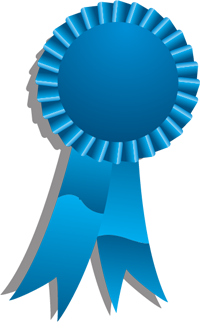 United States v. HaymondNo. 17-1672, decided June 26, 2019
Sentencing, post-Apprendi
Gorsuch majority, Breyer concurring, Alito concurring
Facts:  Haymond was convicted of possessing child pornography. After serving a prison sentence, and while on supervised release, he was again found with child pornography. A district judge, acting without a jury, found by a preponderance of the evidence that Haymond knowingly possessed child pornography and imposed a 5-year mandatory minimum. On appeal, the Tenth Circuit observed that the new prison term included a new and higher mandatory minimum resting on facts found only by a judge by a preponderance of the evidence, holding that §3583(k) violated the right to trial by jury guaranteed by the Fifth and Sixth Amendments.
Holding:  The judgment is vacated, and the case is remanded. In Apprendi v. New Jersey, 530 U. S. 466, the Court held unconstitutional a sentencing scheme that allowed a judge to increase a sentence based on the judge’s finding of new facts by a preponderance of the evidence. And in Alleyne v. United States, 570 U. S. 99, the Court held that Apprendi’s principle “applies with equal force to facts increasing the mandatory minimum.”
Next Year’s Big Cases?
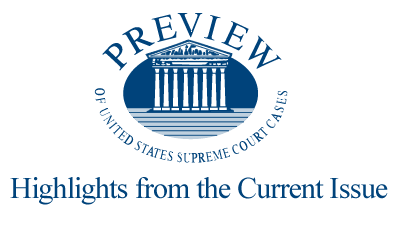 2019-2020 Term Cases to Watch
Death Penalty
McKinney v. Arizona
Docket No. 18-1109
In  1993,  James  Erin McKinney was convicted of murder and sentenced to death  by  a  judge  in  Arizona.    More  than  20  years later,  the  Ninth  Circuit  granted  McKinney  a  conditional  writ  of  habeas  corpus,  finding  that  Arizona courts over a 15-year period had refused as a matter of law to consider non-statutory mitigating evidence in  death  penalty  cases,  in  violation  of  this  Court’s decision   in Eddings v. Oklahoma,   455   U.S.   104(1982).  The Ninth Circuit held that no Arizona court had    ever    considered    mitigating    evidence    that McKinney    suffered    from    Post-Traumatic    Stress Disorder (PTSD) as a result of his abusive childhood, which  by  all  accounts  was  horrific.   The  Ninth  Circuit specifically found that this error was not harm-less,  and  it  ordered  Arizona  to  correct  the  constitutional error in McKinney’s death sentence.
Question Presented:   This case asks whether a court must apply current law  when  deciding, for  the  first  time,  whether  the mitigating and aggravating evidence in a capital case warrants  the  death  sentence.
2019-2020 Term Cases to Watch
Sixth Amendment Unanimous Verdicts
Ramos v. Louisiana
Docket No. 18-5924
Ramos was charged with second-degree murder and exercised his right to a jury trial. After deliberating, ten of the twelve jurors found that the prosecution had proven its case against Ramos beyond a reasonable doubt, while two jurors reached the opposite conclusion. Under Louisiana’s non-unanimous jury verdict law, agreement of only ten jurors is sufficient to enter a guilty verdict, so Ramos was sentenced to life in prison without the possibility of parole.  Ramos appealed his case, and the state appellate court affirmed the lower court. The Louisiana Supreme Court denied review.
Question Presented:   Does the Fourteenth Amendment fully incorporate the Sixth Amendment guarantee of a unanimous verdict against the states?
2019-2020 Term Cases to Watch
Objection to Sentence to Invoke Appellate Review
Holguin-Hernandez v. United States
Docket No. 18-7739
After being convicted for possession of marijuana with intent to distribute, and sentenced to 24 months in prison, followed by two years of supervised release, Holguin was again arrested for possession and intent to distribute, and the government filed a petition to revoke the supervised release term. Before the revocation hearing occurred, Holguin pleaded guilty to the second set of charges.  At the revocation hearing, Holguin pleaded “true” to the allegations and was given a 12-month consecutive sentence. Holguin appealed the reasonableness of his sentence, and the U.S. Court of Appeals for the Fifth Circuit affirmed, finding Holguin had failed to make a formal objection after the announcement of his sentence.
Question Presented:   Must a criminal defendant make a formal objection after the pronouncement of his sentence to invoke appellate reasonableness review of the length of the sentence?
2019-2020 Term Cases to Watch
Abolition of Insanity Defense
Kahler v. Kansas
Docket No. 18-6135
Kahler shot and killed his wife, two daughters, and his wife’s mother. Experts for the defense and the prosecution agreed that Kahler exhibited major depressive disorder, obsessive-compulsive, borderline, paranoid, and narcissistic personality tendencies. The defense expert testified that, due to Kahler’s mental illness, he did not make the rational choice to kill his family members and had at the time of the shooting temporarily “completely lost control.”  Under Kansas law, a jury cannot consider mental disease or defect as a defense to a crime except insofar as it shows “that the defendant lacked the mental state required as an element of the offense charged.” In effect, this law makes irrelevant “whether the defendant is unable to know the nature and quality of his actions or know the difference between right and wrong with respect to his actions.”  The Kansas Supreme Court affirmed the conviction and sentence.
Question Presented:   May a state abolish the insanity defense without violating the Eighth and Fourteenth Amendments?
2019-2020 Term Cases to Watch
Assumption Registered Owner of Vehicle is Driver
Kansas v. Glover
Docket No. 18-556
Based on the assumption that the registered owner of the truck was also the driver and therefore was unlawfully operating the vehicle, Glover was stopped. The officer confirmed Glover was the driver and issued him a citation for being a habitual violator.  Glover moved to suppress all evidence from the stop, arguing that the stop violated his Fourth Amendment right against unreasonable searches and seizures. The state trial court concluded that it is not reasonable for an officer to infer that the registered owner of a vehicle is also its driver and granted Glover’s motion to suppress. The appellate court reversed, and the Kansas Supreme Court reversed the lower court, holding that the inference impermissibly “stacked” assumptions and would relieve the state of its burden of showing reasonable suspicion for a stop.
Question Presented:   For purposes of an investigative stop under the Fourth Amendment, is it reasonable for an officer to suspect that the registered owner of a vehicle is the one driving the vehicle absent any information to the contrary?
2019-2020 Term Cases to Watch
Retroactive Application of Juvenile Sentencing
Mathena v. Malvo
Docket No. 18-217
In 2002, Malvo and killed 10 people in sniper attacks in Virginia, Maryland, and the District of Columbia. Malvo, 17 at the time of the attacks, was sentenced to life in Virginia and Maryland. He challenged his Virginia sentences based on Miller v. Alabama, 567 U.S. 460 (2012), where the Court held that “mandatory life without parole for those under the age of 18 at the time of their crimes violates the Eighth Amendment’s prohibition on ‘cruel and unusual punishments.’” and Montgomery v. Louisiana, 577 U.S. __ (2016), where Miller was given “retroactive effect”. The District Court found Malvo’s arguments persuasive and vacated his four sentences of life imprisonment. The Fourth Circuit affirmed.
Question Presented:   Does the decision in Montgomery v. Louisiana modify a “substantive rule of constitutional law” such that it must be given retroactive effect, requiring the respondent’s sentences of life without the possibility of parole to be vacated?
2019-2020 Term Cases to Watch
Police Liability
Hernandez v. Mesa
Docket No. 17-1678
Hernández, a 15-year-old Mexican national, was playing with friends in the cement culvert between El Paso, Texas, and Cuidad Juarez, Mexico. When Border Patrol Agent Jesus Mesa, Jr. arrived on the scene Hernández ran into Mexican territory while, from U.S. territory, Mesa fired across the border striking Hernández in the face and killing him. Hernández’s parents filed a lawsuit against the officer and various other defendants alleging violation of their son’s Fourth and Fifth Amendment rights. The District Court granted the defendants’ motion to dismiss, and the Fifth Circuit held that Hernández lacked Fourth Amendment rights, and  his parents were not entitled to a remedy under Bivens v. Six Unknown Named Agents, 403 U.S. 388 (1971) because the officer was entitled to qualified immunity.
Question Presented:   Should federal courts recognize a damages claim under Bivens if plaintiffs plausibly allege that a rogue federal law enforcement officer violated clearly established Fourth and Fifth Amendment rights for which there is no alternative legal remedy?
Other Cases of Interest
Abortion
June Medical Services v. Gee
Docket No. 18A-774
Louisiana law, mirroring one that had passed in Texas, requires doctors performing abortions to have admission privileges at a state-authorized hospital within 30 miles of the abortion clinic. The District Court found Louisiana Act 620 unconstitutional identifying that the same conditions that applied to Texas’ law. The Fifth Circuit reversed the District Court's findings, citing that the situation in Louisiana called for a different means of review under Whole Woman’s Health v. Hellerstedt (2016) and would have allowed the law to be enforceable in February 2019. The Supreme Court granted an emergency stay to review the pending petition by the abortion doctors to challenge the Fifth Circuit's ruling, and will hear argument in the full case during its 2019 term.
Other Cases of Interest
Employment Discrimination
Altitude Express v. Zarda consolidated with Bostock v. Clayton County 17-1618
Docket No. 17-1623
Zarda, a gay skydiving instructor informed a female client about his sexual orientation and performed the tandem jump with her.  The client alleged that Zarda had inappropriately touched her and disclosed his sexual orientation to excuse his behavior. Zarda's boss fired him although Zarda denied touching the client inappropriately and claimed that he was fired solely because of his reference to his sexual orientation.  Zarda filed a discrimination charge with the EEOC claiming he was fired due to his sexual orientation, and brought a claim under Title VII of the Civil Rights Act of 1964.  The District Court found that Title VII does not protect against discrimination based on sexual orientation while the EEOC issued a non-biding opinion that Title VII’s “on the basis of sex” includes “on the basis of sexual orientation”.  The Second Circuit, on rehearing reversed the District Court.
Question Presented:  Does Title VII of the Civil Rights Act of 1964, which prohibits against employment discrimination “because of . . . sex” encompass discrimination based on an individual’s sexual orientation?
Other Cases of Interest
Handgun Ban
New York State Rifle & Pistol Association, Inc. v. City of New York
Docket No. 18-280
Under State of New York handgun “premises” licenses, a licensee may “have and possess in his dwelling” a pistol or revolver, at a particular address, which . may not be removed except in limited circumstances including to “transport … directly to and from an authorized small arms range/shooting club, unloaded, and in a locked container, the ammunition to be carried separately.” Authorized club are located in New York City. Three individuals and petitioner New York State Rifle & Pistol Association sued asking the court to declare the city’s restrictions unconstitutional and to enjoin the city from enforcing them.  The District Court found the rule “merely regulates rather than restricts the right to possess a firearm in the home and is a minimal, or at most, modest burden on the right” and thus did not violate plaintiffs’ Second Amendment rights. The Second Circuit affirmed.
Question Presented:  Does a New York City rule banning the transportation a licensed, locked, and unloaded handgun to a home or shooting range outside city limits violate the Second Amendment, the Commerce Clause, or the constitutional right to travel?
Questions?
More detailed information about each of these cases, as well as others decided during the 2018-2019 term, is available in a Word formatted file on the CJAG website (cjag.us).
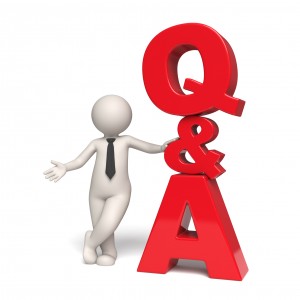